স্বাগতম
শিক্ষক পরিচিতি ‍‌মাহবুবা নওয়াজপ্রভাষকইসলামের ইতিহাস ও সংস্কৃতিচারপীর আউলিয়া সিনিয়র মাদ্রাসা আনোয়ারা ,চট্টগ্রাম।ই-মেইল : mahbubanawaz@gmail.com
পাঠ পরিচিতিঃ
আলিম ১ম বর্ষ
বিষয়ঃ ইসলামের ইতিহাস  
অধ্যায়ঃ- চতুর্থ
সময়ঃ ৪০ মিনিট
পাঠ শিরোনাম
মুহাম্মদ ঘুরী
চিত্র দেখি
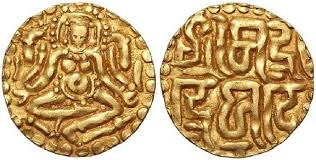 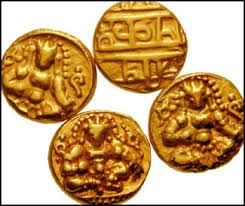 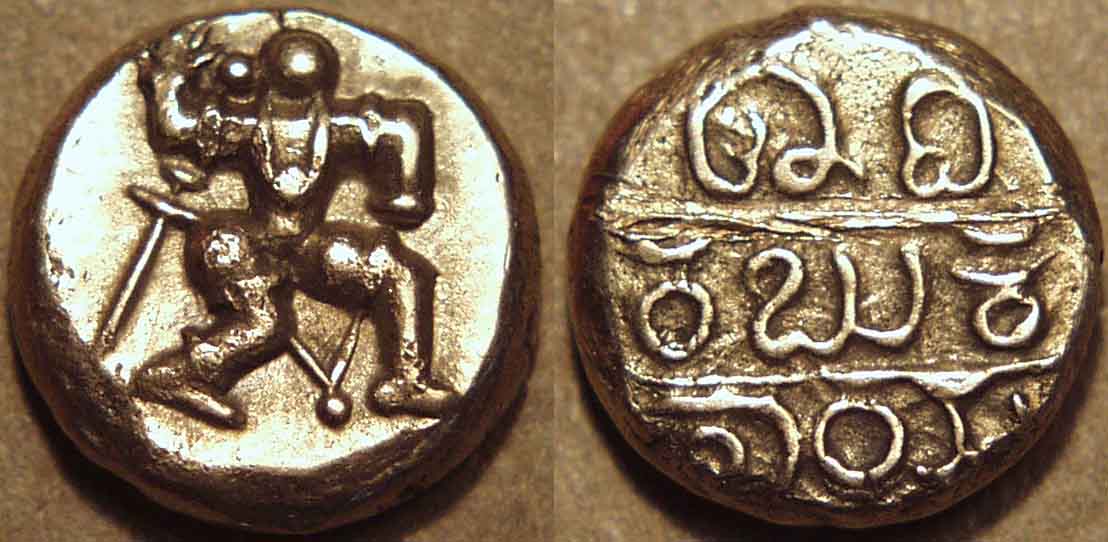 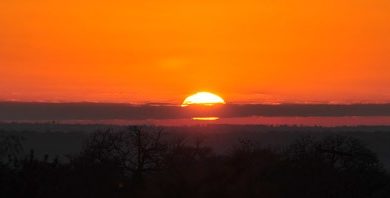 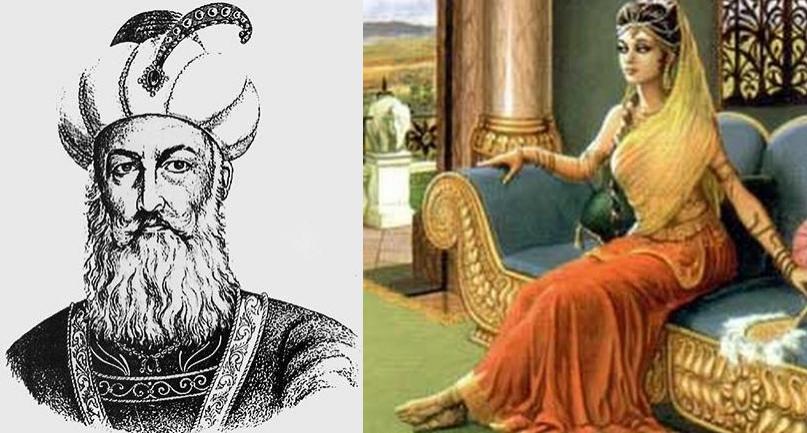 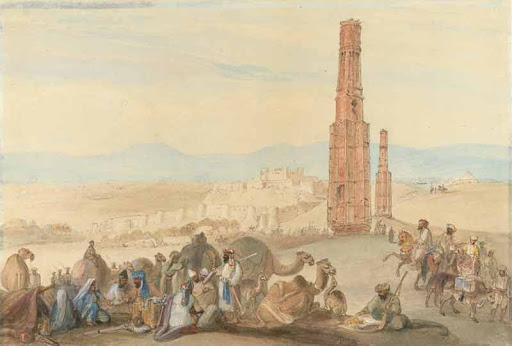 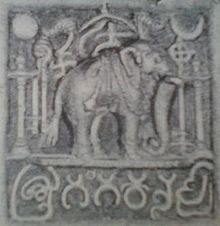 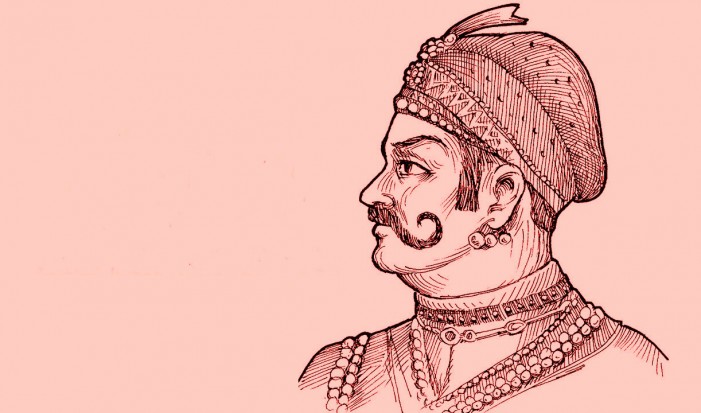 পৃথ্বিরাজ
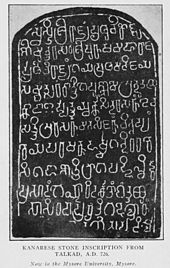 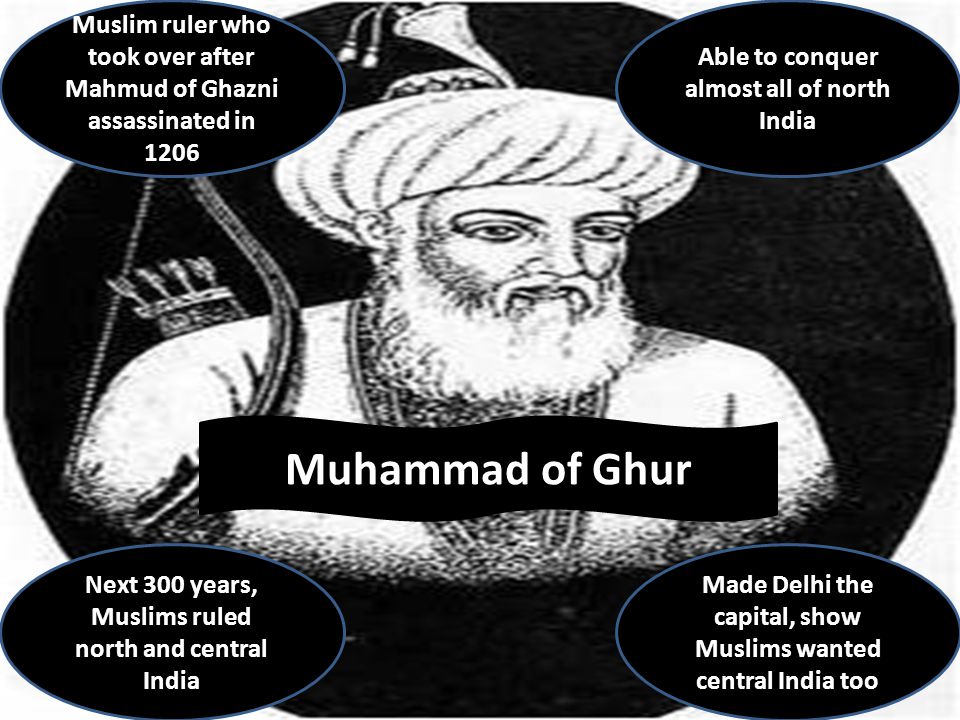 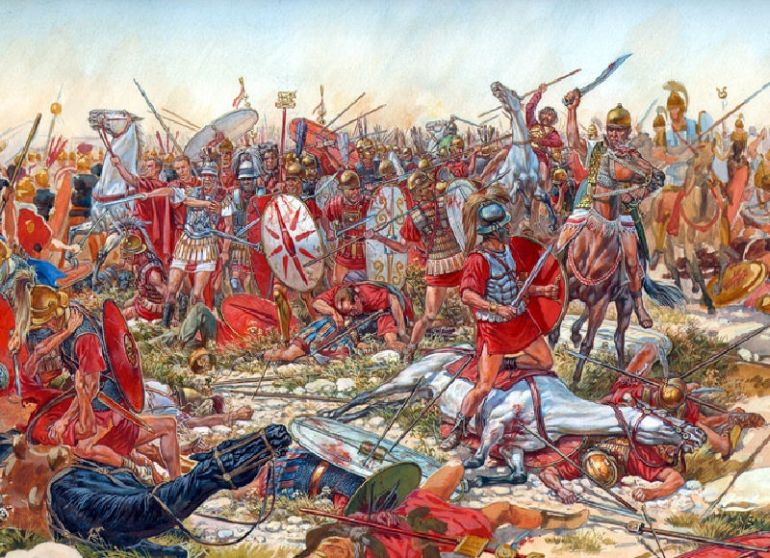 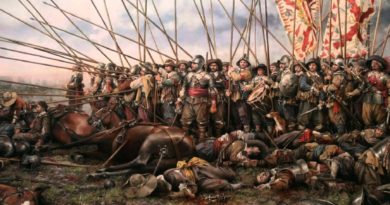 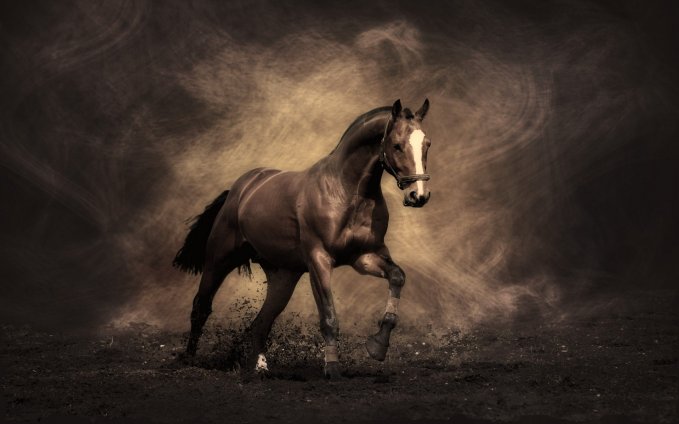 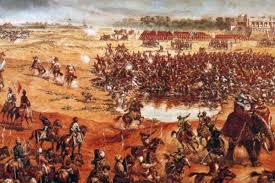 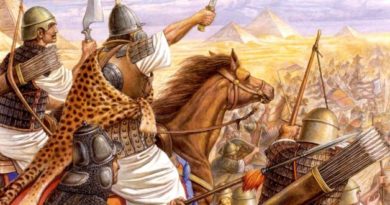 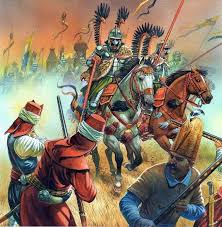 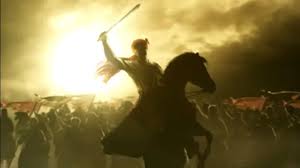 শিখন ফল
এ পাঠ শেষে শিক্ষাথীরা---
১।  তরাইনের প্রথম যুদ্ধ সম্পর্কে বর্ণনা করতে পারবে?
২। তরাইনের  দ্বিতীয় যুদ্ধের গুরুত্ব বর্ণনা করতে পারবে?
৩। পৃথ্বিরাজের পরাজয়ের কারণ বলতে পারবে।
একক কাজ
১। ভারতে মুসলিম সাম্রাজ্যের প্রতিষ্ঠাতা কে ?
 ২। মুহাম্মদ ঘুরী  কত বছর রাজ্য শাসন করেন ?
ছবি
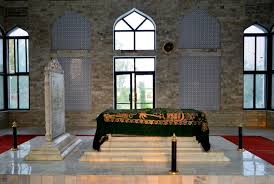 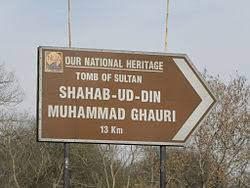 ভিডি ও মুহাম্মদ ঘুরী জীবনী
ছবি
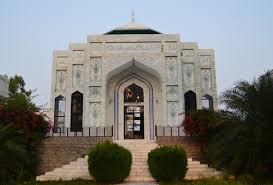 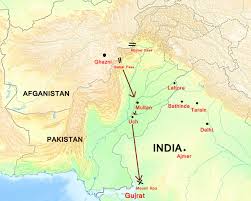 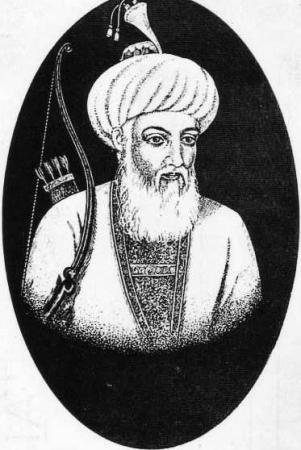 বাড়ীর কাজ
তরাইনের প্রথম যুদ্ধে মুহাম্মদ ঘুরীর পরাজয়ের কারণ কি ছিল?
ধন্যবাদ